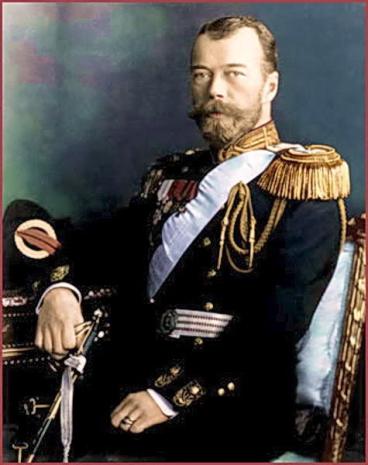 Николай II Александрович Романов
Император Николай II
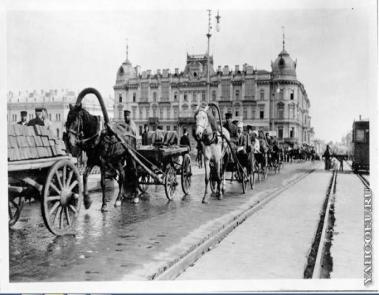 Его царствование совпало с быстрым промышленно-экономическим развитием страны. 
При Николае II Россия потерпела поражение в русско-японской войне 1904-1905 годов, что явилось одной из причин Революции 1905-1907 годов, в ходе которой был принят Манифест 17 октября 1905г., разрешавший создание политических партий и учреждавший Государственную думу; 
Начала осуществляться Столыпинская аграрная реформа.
В 1907 году Россия стала членом Антанты, в составе которой вступила в Первую мировую войну. С августа 1915 г. верховный главнокомандующий. В ходе Февральской революции 1917, 2 (15) марта отрекся от престола.Расстрелян вместе с семьей в Екатеринбурге.
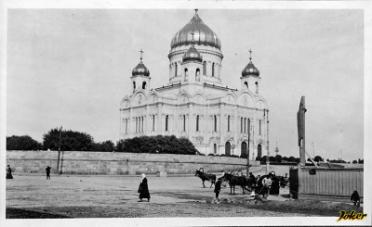 Воспитание и образование Николая II проходило под личным руководством его отца на традиционной религиозной основе. Воспитатели будущего императора и его младшего брата Георгия получили такую инструкцию: "Ни я, ни Мария Федоровна не желаем делать из них оранжерейных цветов. Они должны хорошо молиться Богу, учиться, играть, шалить в меру. Учите хорошенько, спуску не давайте, спрашивайте по всей строгости законов, не поощряйте лени в особенности. Если что, то адресуйтесь прямо ко мне, а я знаю, что нужно делать. Повторяю, что мне фарфора не нужно. Мне нужны нормальные русские дети. Подерутся - пожалуйста. Но доносчику - первый кнут. Это - самое мое первое требование".
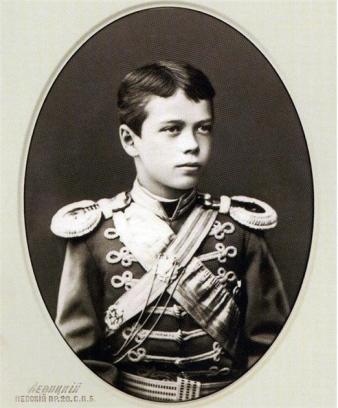 Николай II
В программу образования будущего императора входили многочисленные путешествия по различным губерниям России, которые он совершал вместе с отцом. В довершение образования отец выделил в его распоряжение крейсер для путешествия на Дальний Восток. За 9 месяцев он со свитой посетил Грецию, Египет, Индию, Китай, Японию и далее сухим путем через всю Сибирь возвратился в столицу России. К 23-м годам своей жизни Николай Романов - высокообразованный молодой человек с широким кругозором, прекрасно знающий историю и литературу и в совершенстве владеющий основными европейскими языками
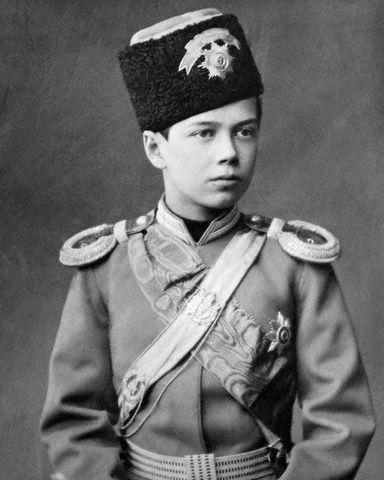 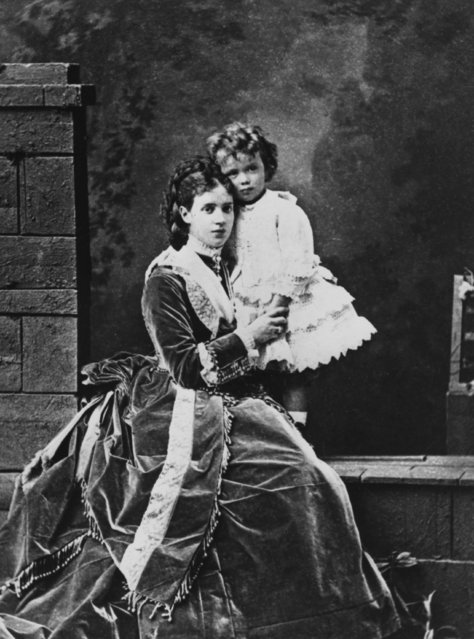 Маленький Николай и егомать Мария Федоровна
Блестящее образование сочеталось у него с глубокой религиозностью и знанием духовной литературы, что было нечасто для государственных деятелей того времени. Отец сумел внушить ему беззаветную любовь к России, чувство ответственности за ее судьбу. С детства ему стала близка мысль, что его главное предназначение - следовать российским основам, традициям и идеалам.
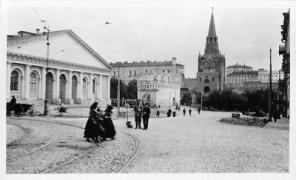 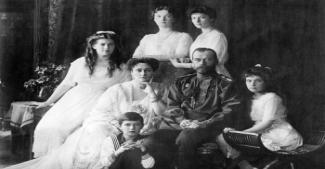 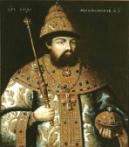 Образцом правителя для Николая II был царь Алексей Михайлович (отец Петра I), бережно хранивший традиции старины и самодержавия, как основы могущества и благосостояния России.В одном из первых своих публичных выступлений он провозгласил:"Пусть же все знают, что я, посвящая все силы благу народному, буду охранять начала самодержавия так же твердо и неуклонно, как охранял его мой покойный незабвенный родитель".Это были не только слова. "Начала самодержавия" Николай II отстаивал твердо и неуклонно: ни одной существенной позиции за годы правления он не сдавал вплоть до трагического для судьбы России его отречения от престола в 1917 году. Но эти события еще впереди.
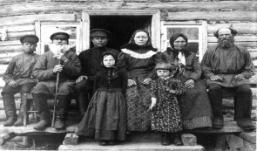 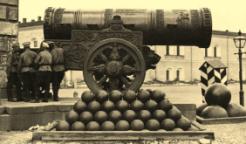 Быстрое развитие уровня промышленности и сельского хозяйства  позволили России иметь устойчивую золотую конвертируемую валюту. Император придавал большое значение развитию железных дорог. Еще в юности он участвовал в закладке знаменитой Сибирской дороги.В годы правления Николая II в России было создано самое лучшее по тем временам рабочее законодательство, обеспечивающее нормирование рабочего времени, выбор рабочих старост, вознаграждение при несчастных случаях на производстве, обязательное страхование рабочих от болезней, по инвалидности и старости. Император активно содействовал развитию русской культуры, искусства, науки, реформам армии и флота.Это было время самых высоких в истории России темпов экономического роста. За 1880-1910 г.г. темпы роста продукции российской промышленности превышали 9% в год. По этому показателю Россия вышла на первое место в мире, опередив даже стремительно развивающиеся Соединенные Штаты Америки.
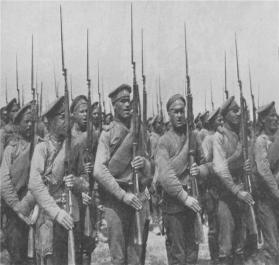 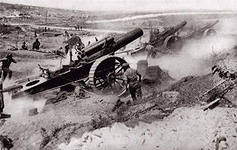 Самоотверженный порыв русских армий, спасший Париж в 1914 году; преодоление мучительного бесснарядного отступления; медленное восстановление сил; брусиловские победы; вступление России в кампанию 1917 г. непобедимой, более сильной, чем когда-либо; разве во всем этом не было его доли?
В последние годы царствования император испытывал кризис окружения (недостаток надежных, способных людей, разделявших его идеи). Отсюда постоянная смена министров, которую с легкой руки недоброжелателей приписывали Распутину.Роль и значение Распутина, степень его влияния на Николая II были искусственно раздуты левыми, которые таким образом хотели доказать политическое ничтожество царя. Привязанность царской четы к Распутину была связана с неизлечимой болезнью их сына и наследника престола Алексея гемофилией - несворачиваемостью крови, при которой любая пустяковая ранка могла привести к смерти. Распутин, обладая гипнотическим даром, путем психологического воздействия умел быстро останавливать кровь у наследника, чего не могли сделать лучшие дипломированные доктора. Естественно, любящие родители были благодарны ему и старались держать его рядом. Сегодня уже ясно, что многие скандальные эпизоды, связанные с Распутиным, были сфабрикованы левой печатью с целью дискредитации царя.
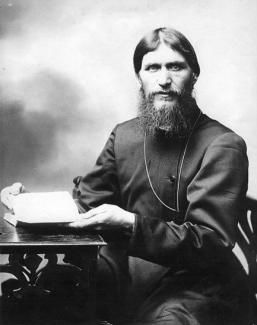 В марте 1917 года Император отрекается от престола:
 в стране бастуют рабочие, на восточном фронте затянулась непопулярная в народе «германская» война.
Конечно, не надо идеализировать личность последнего императора. У него, как и у всякого человека, имелись и положительные и отрицательные черты. Но главное обвинение, которое ему пытаются вынести от имени истории - политическое безволие, в результате которого в России наступил развал российской государственности и крах самодержавной власти. Здесь нужно согласиться с Уинстоном Черчиллем который считал, что в России на начало февраля 1917 г. был только один по-настоящему выдающийся государственной деятель, работавший на победу в войне и процветание страны, - это император Николай II. Но он был просто предан.
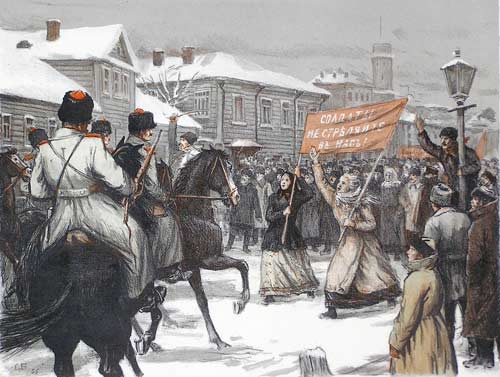 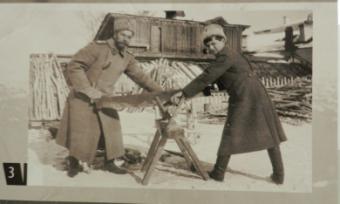 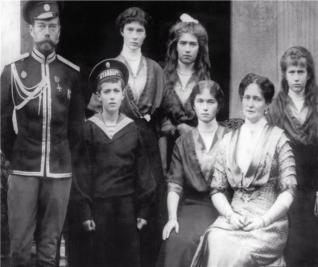 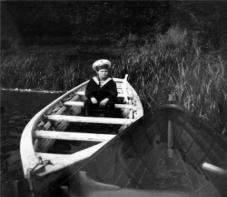 В Петрограде усиливается революционное движение, и Временное правительство, опасаясь за жизнь царственных арестантов, решает перевести их вглубь России.
 После долгих дебатов определяют городом их поселения Тобольск, затем Екатеринбург. Туда и перевозят семью Романовых. Им разрешают взять из дворца необходимую мебель, личные вещи, а также предложить обслуживающему персоналу по желанию добровольно сопровождать их к месту нового размещения и дальнейшей службы.
Семья Романовых размещается в специально отремонтированном к их приезду доме губернатора. Семье разрешили ходить через улицу и бульвар на богослужение в церковь Благовещенья. Режим охраны здесь был гораздо более легкий, чем в Царском Селе. Семья ведет спокойную, размеренную жизнь.
В день расстрела, в полночь разбуженным членам семьи и персоналу объявляют, что в связи с наступлением белых войск особняк может оказаться под обстрелом, и поэтому в целях безопасности нужно перейти в подвальное помещение. Семеро членов семьи - Николай Александрович, Александра Федоровна, дочери Ольга, Татьяна, Мария и Анастасия и сын Алексей, трое добровольно оставшихся слуг и врач спускаются со второго этажа дома и переходят в угловую полуподвальную комнату. После того, как все вошли и закрыли дверь, Юровский выступил вперед, вынул из кармана лист бумаги и сказал: "Внимание! Оглашается решение Уралсовета..." И как только прозвучали последние слова, раздались выстрелы.
Через 8 дней город захватила белая армия. Но  царской семьи ни живыми, ни мертвыми  уже не нашли.
Уже в наше время - в последние годы исследователи нашли останки захоронения царской семьи и современными научными методами подтвердили, что в Коптяковском лесу захоронены члены царской семьи Романовых.
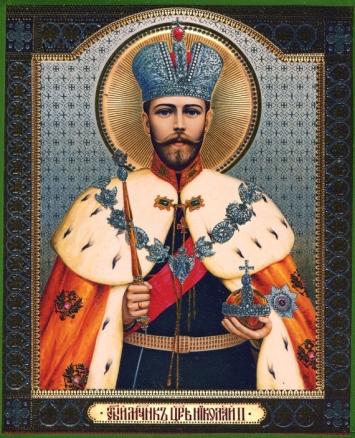 В 1981 году Николай и его семья были канонизированы русской зарубежной церковью.
В 2003 году в Екатеринбурге, на месте снесённого дома инженера Н. Н. Ипатьева, где был расстрелян Николай II и его семья, был построен Храм-на-Крови во имя всех  святых, перед входом в который установлен памятник семье Николая II.
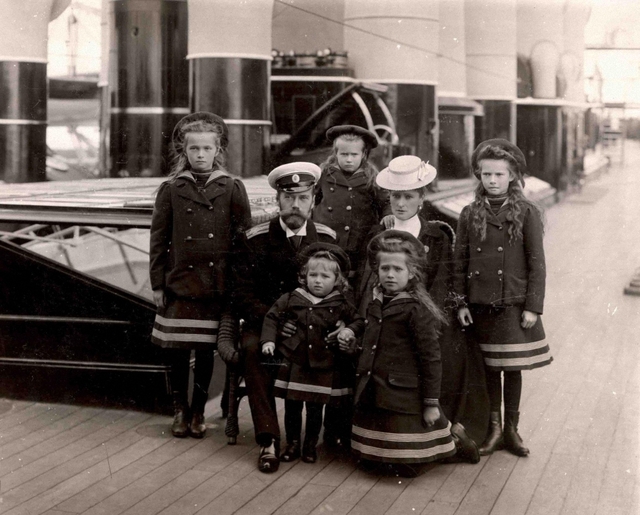 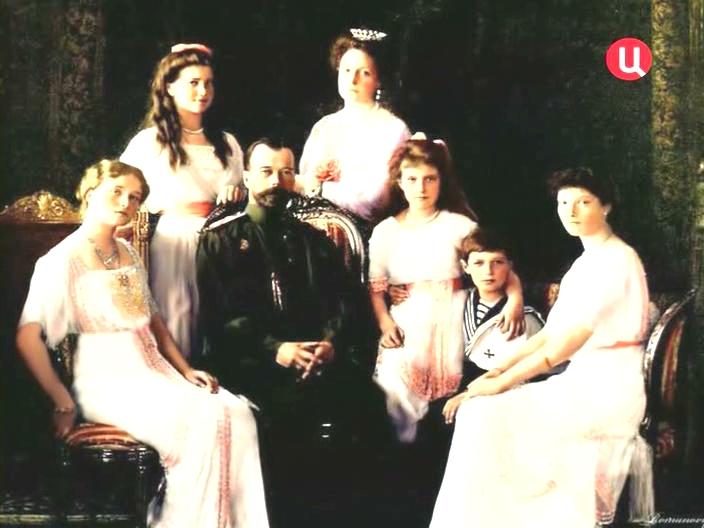 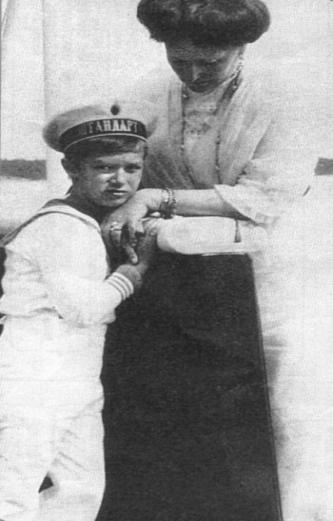 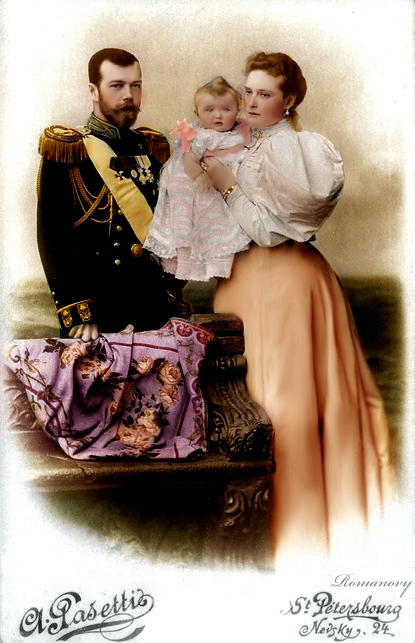 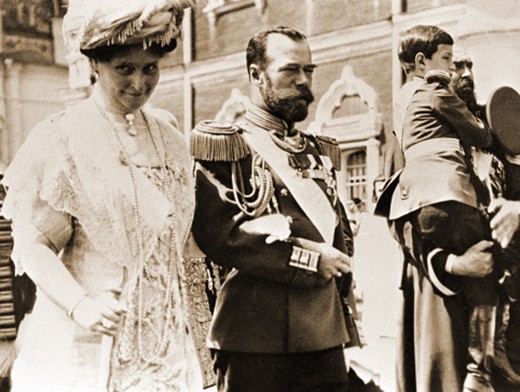 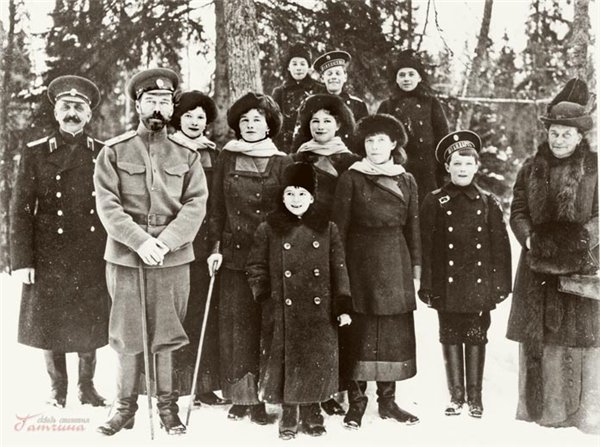 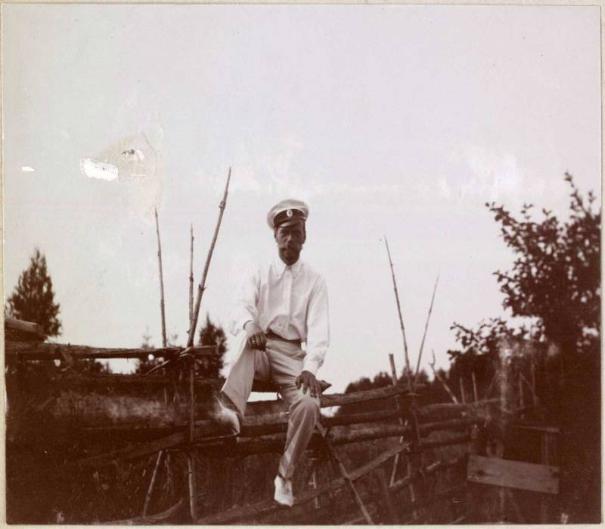 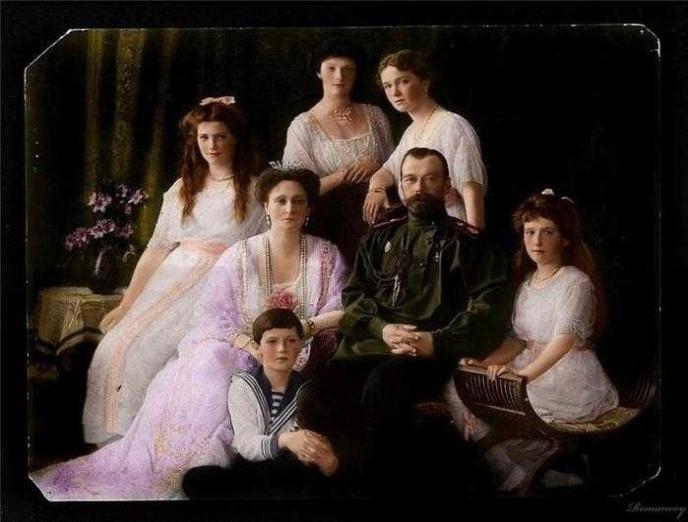 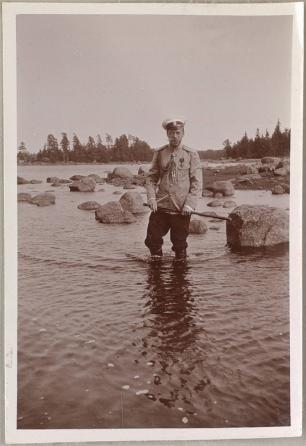 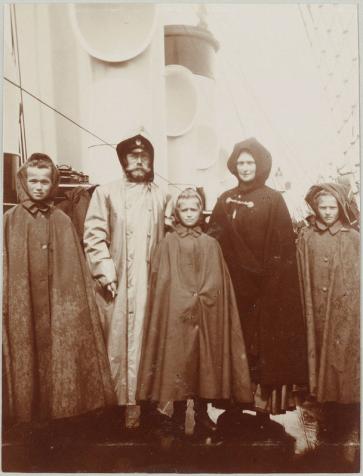 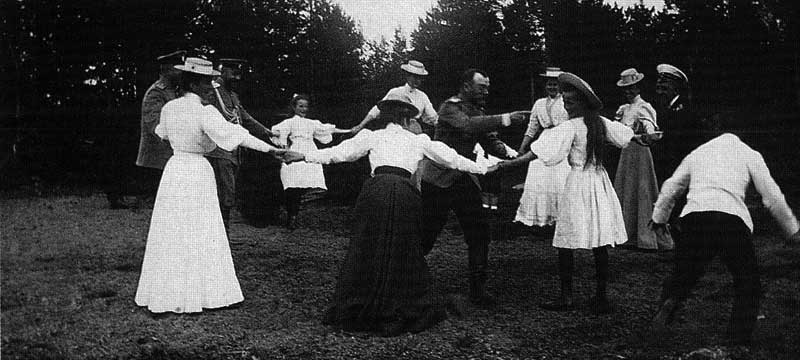 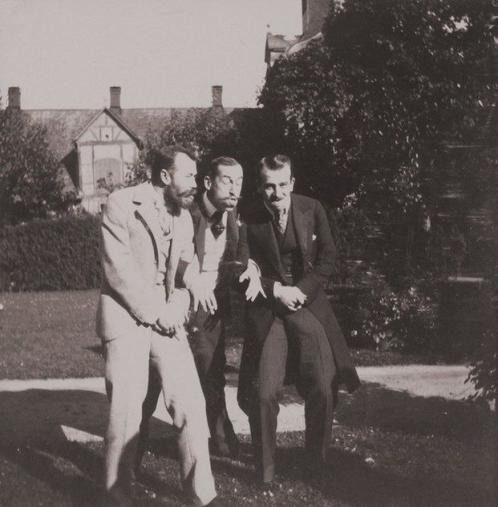 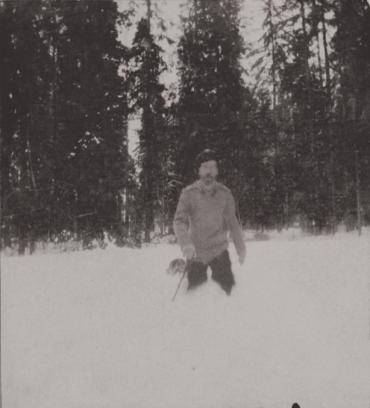 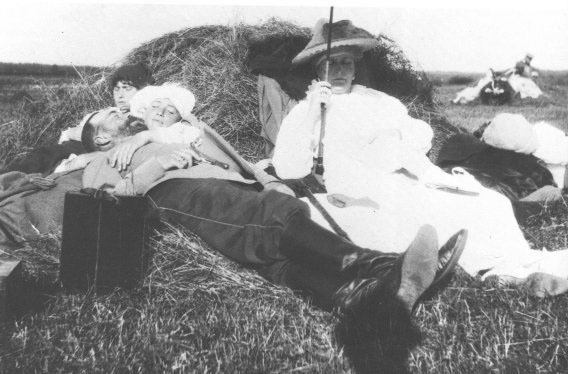 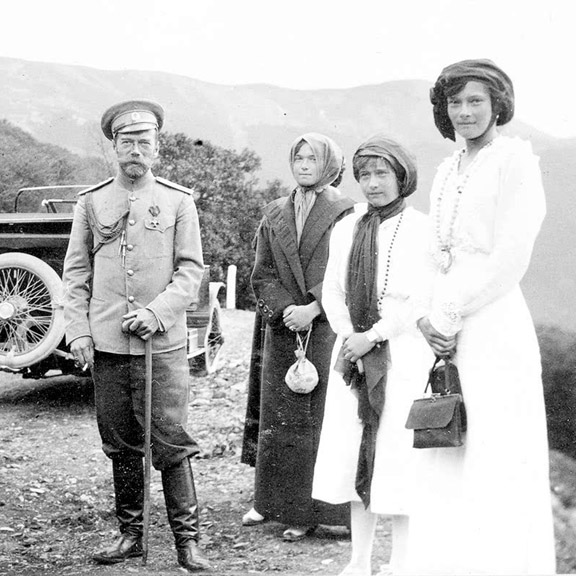 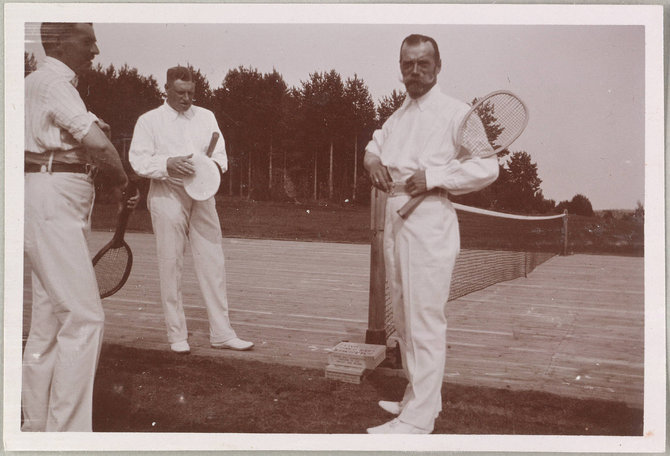 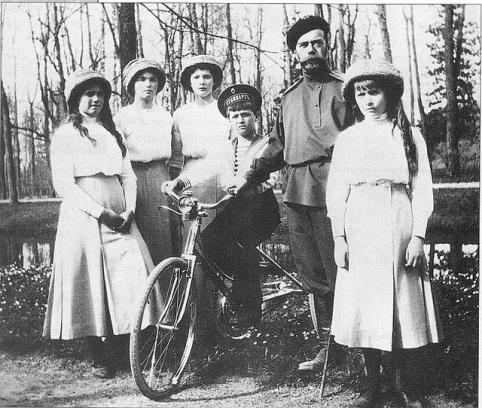 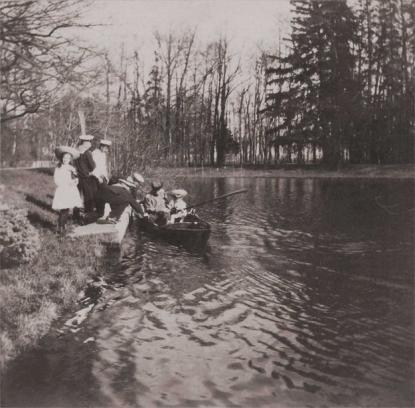 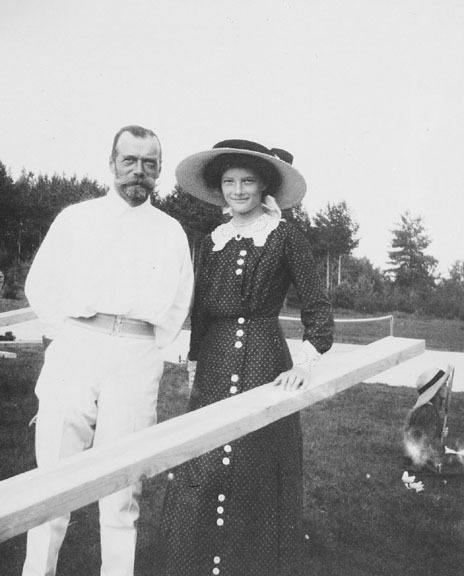 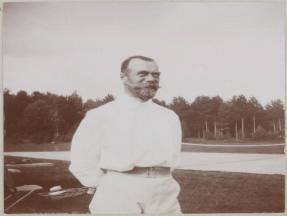 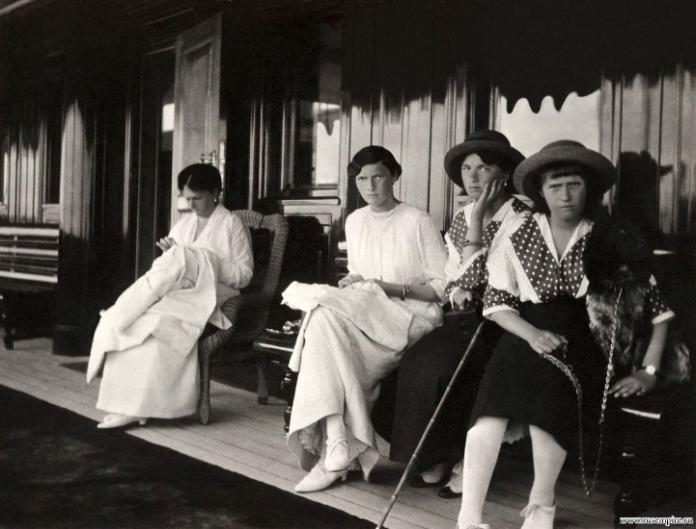 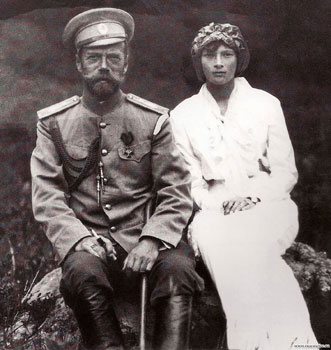 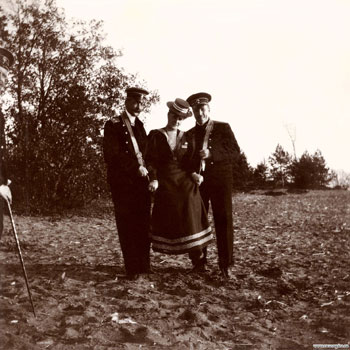 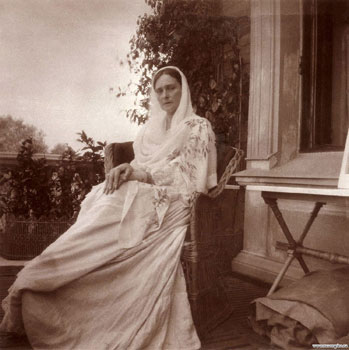 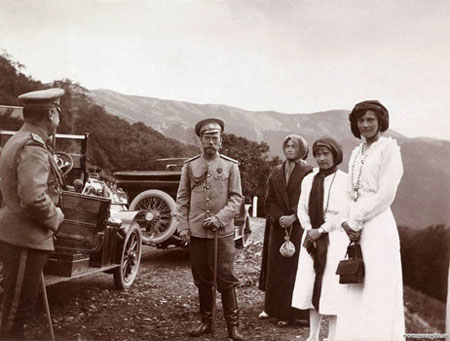 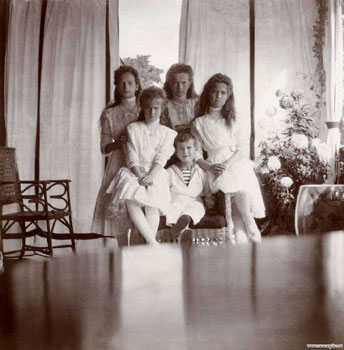 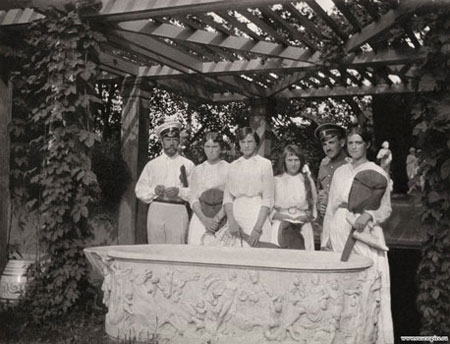 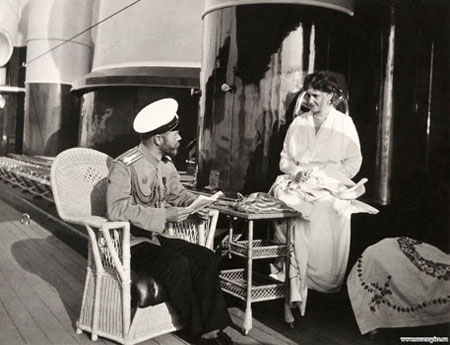 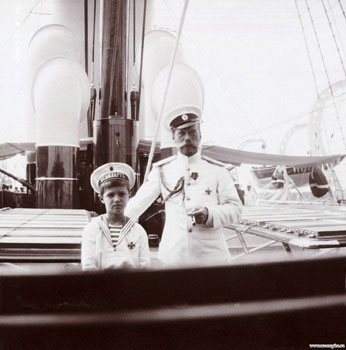 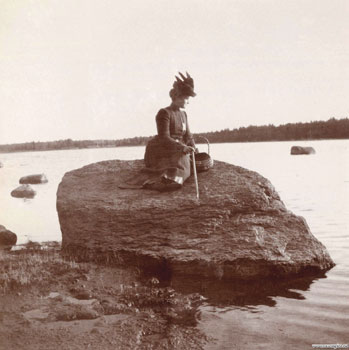 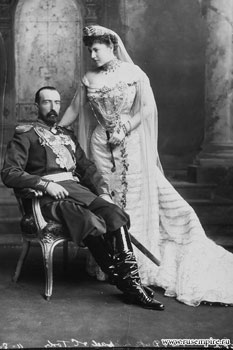 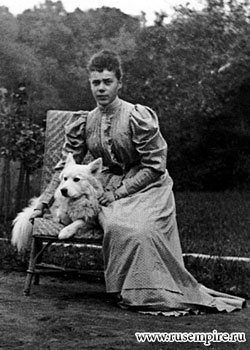 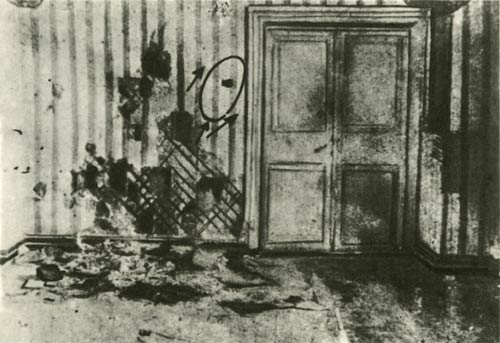 Комната дома Ипатьева, в которой была расстреляна царская семья
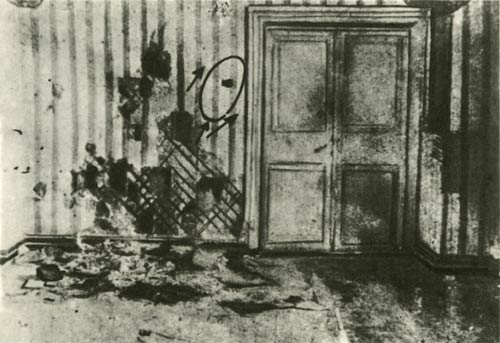 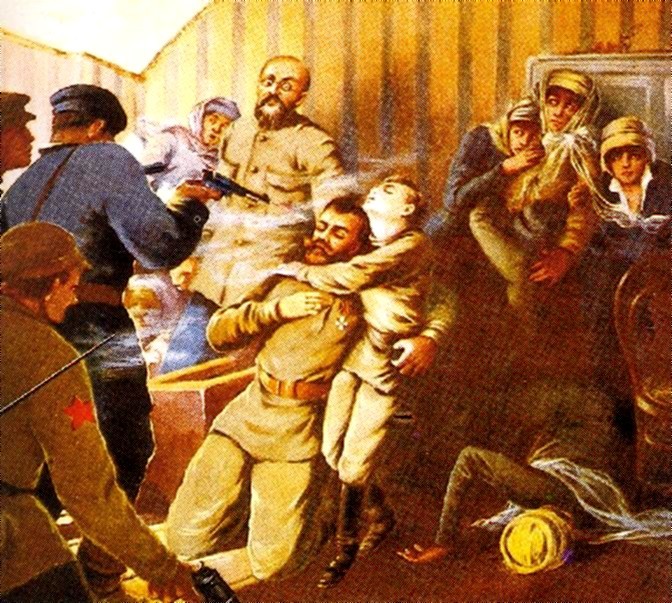 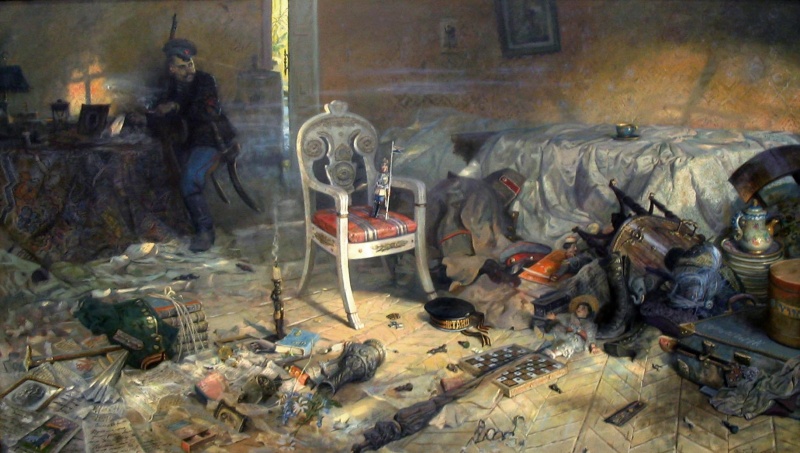 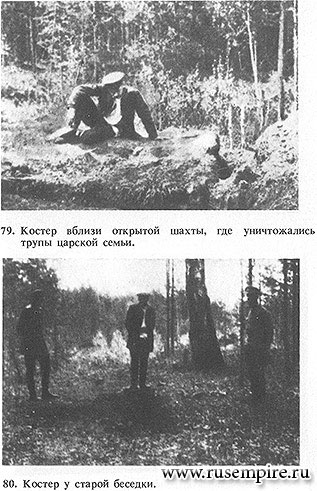 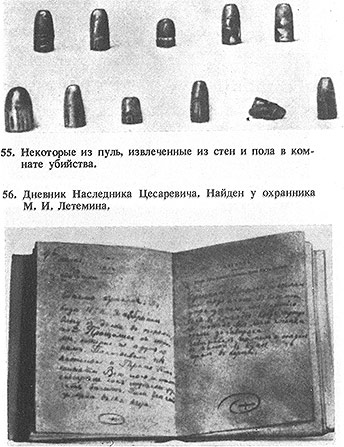 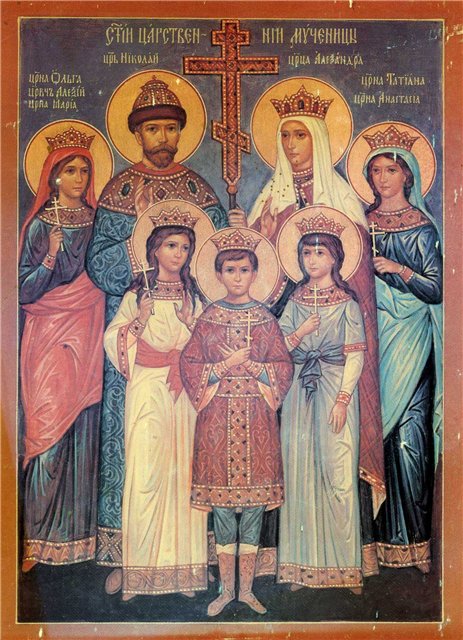 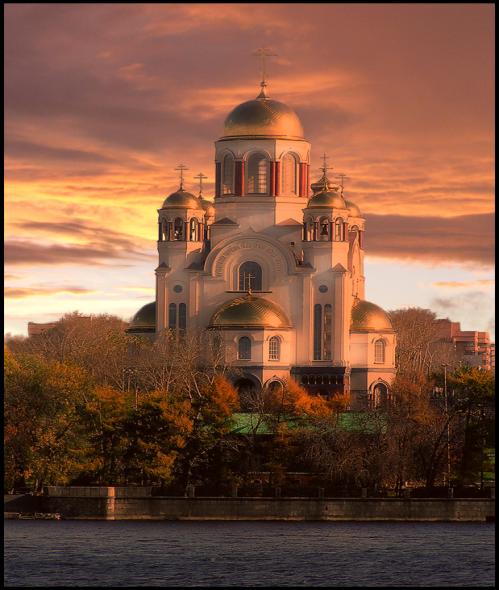 СПАСИБО ЗА ВНИМАНИЕ!